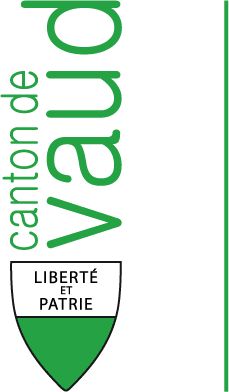 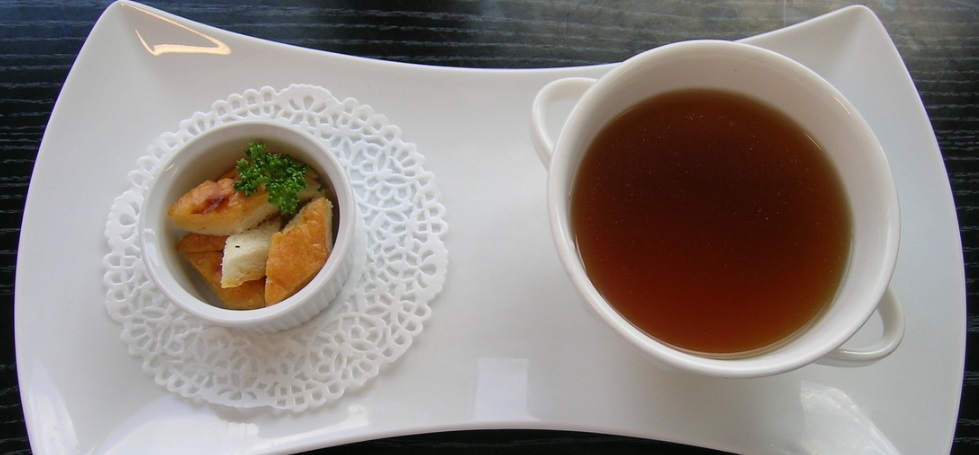 Consommé et 
ses trois garnitures
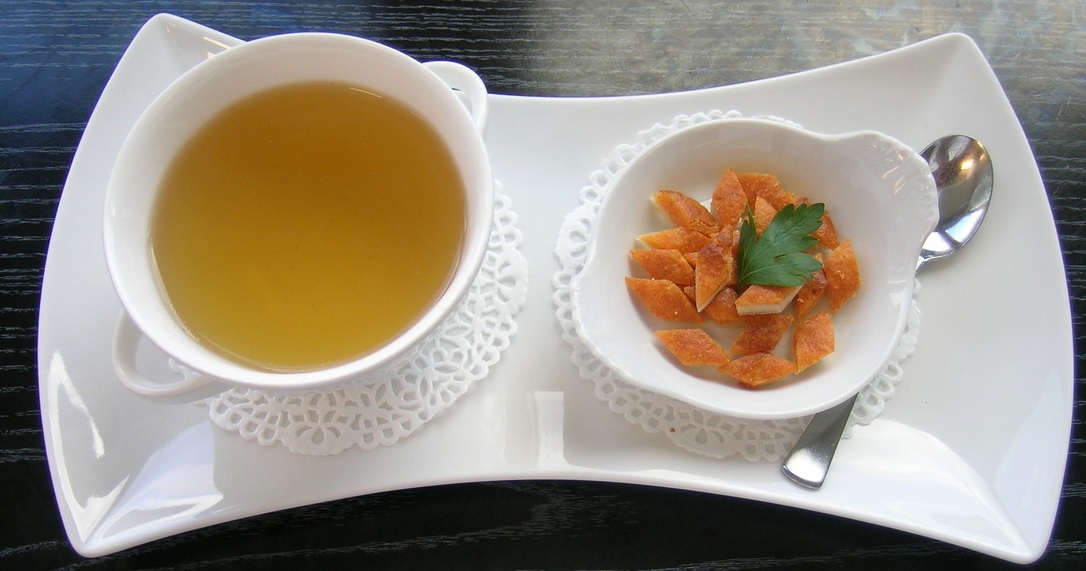 Diablotins, royale et billes
De légumes
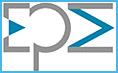 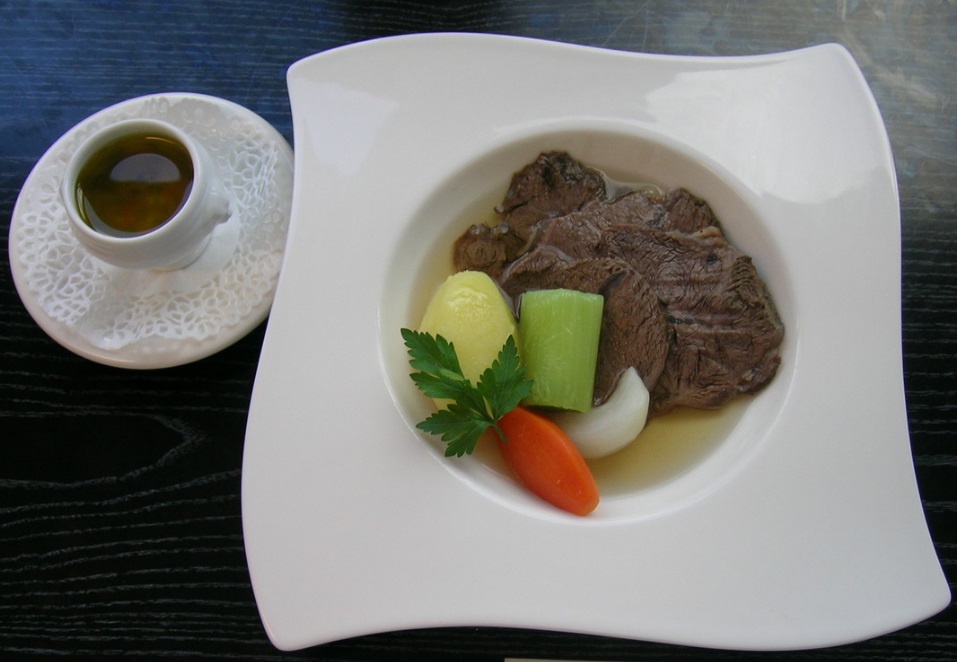 Bœuf bouilli, vinaigrette de légumes
Pommes natures
Légumes de la marmite
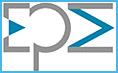 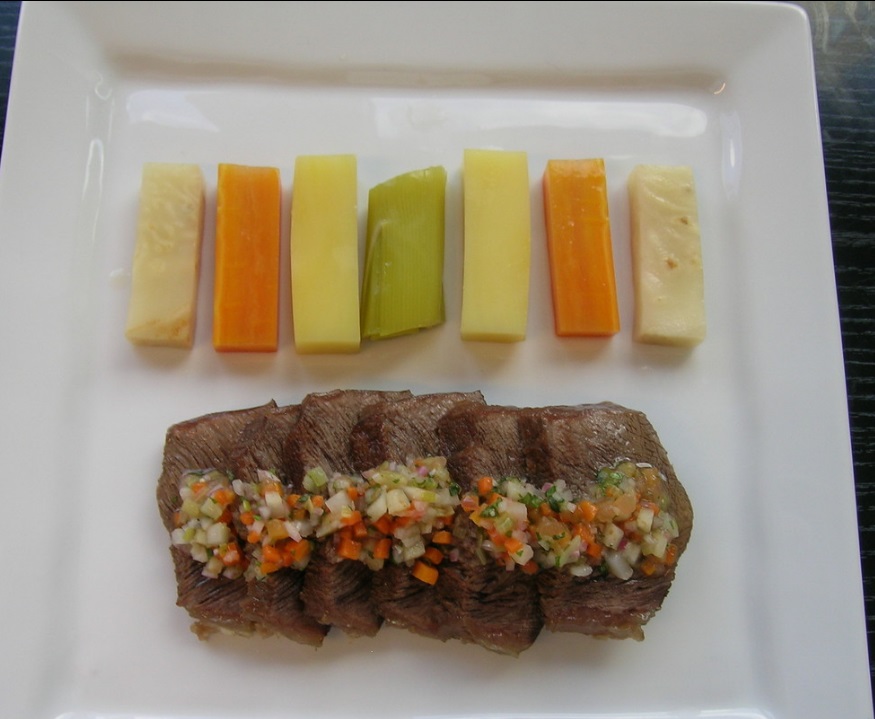 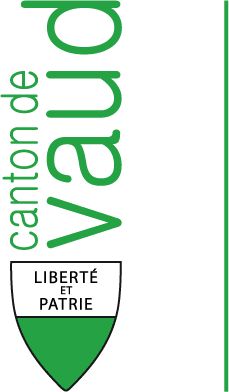 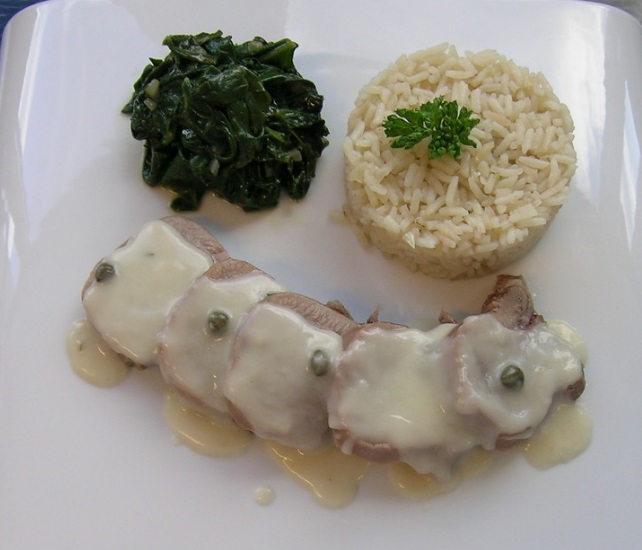 Langue de veau
Sauce aux câpres
Riz pilaf
Epinards étuvés
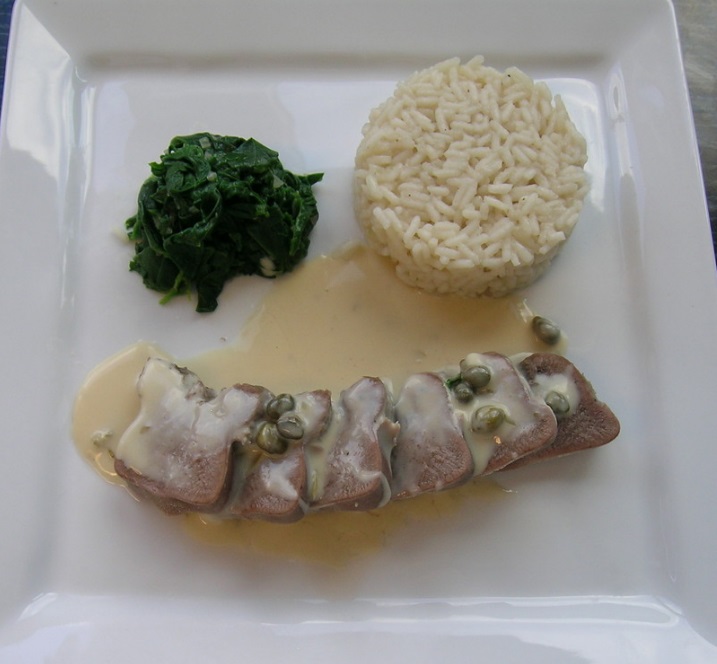 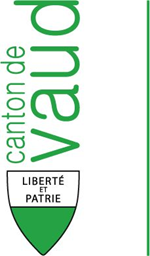 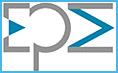 Demi glace